GOOD EDUCATION PRACTISES IN TURKEY
EBA (Electronic Information Net)
It is a document sharing site. Every teacher from any school can upload any material he/she prepared so you can find any kind of documents for all subjects.
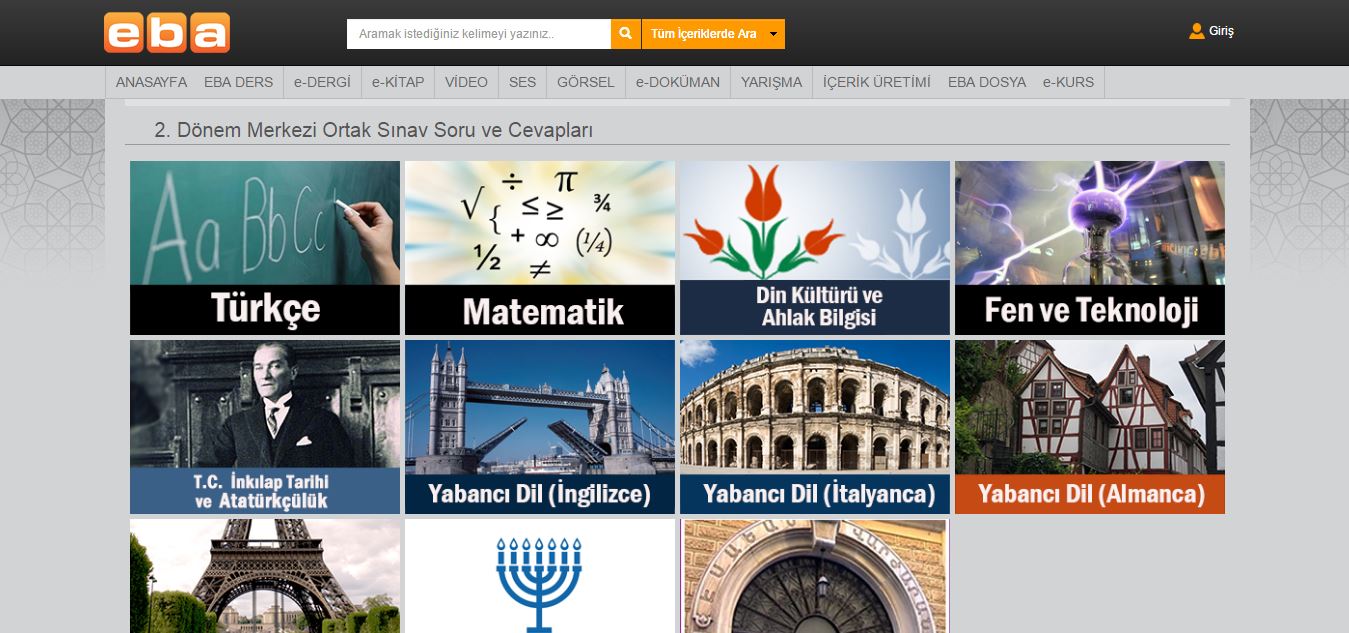 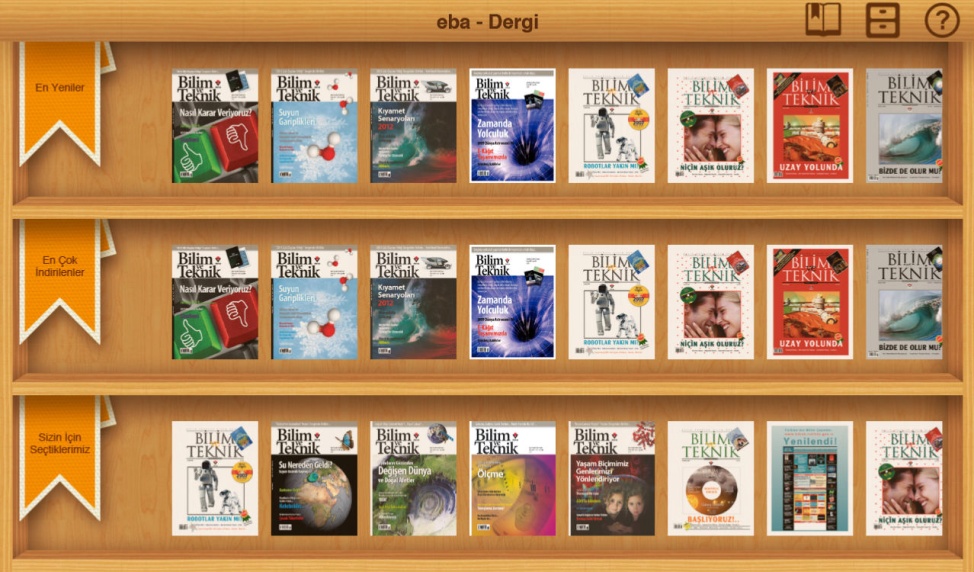 E-magazines
Materials for all school subjects
EBA
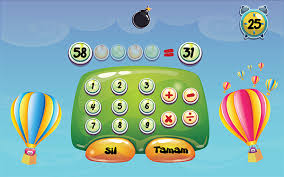 A math game for younger students
A video about Would Rather
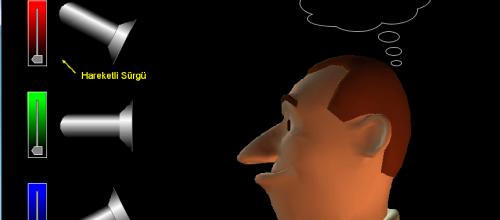 A material about colours for physics
Teacher  from village schools
Teacher  from village schools
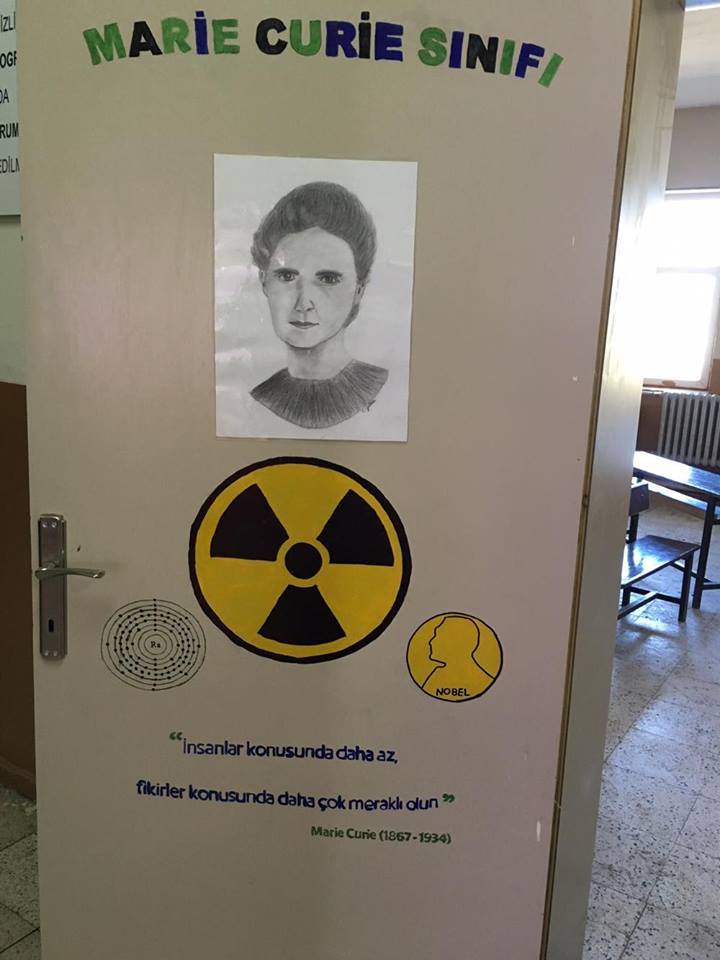 Classroom Doors
Teacher  from village schools
AFTER
BEFORE
An simple way to learn for teaching multiplying
A grafiti for teaching difference between left and right parts of brain
Wall painting
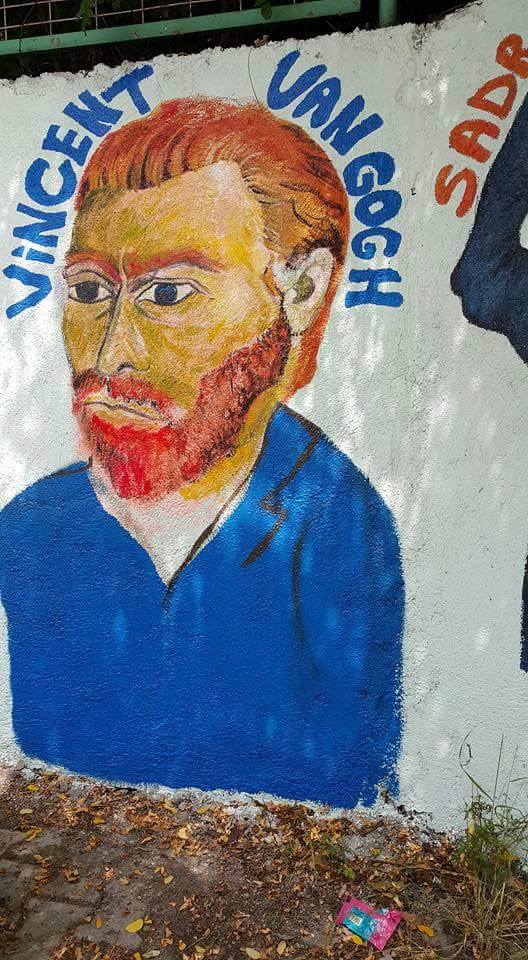 An English room at village school
Different usage of desks
Literature street at a school corridor
I haven’t graded exam papers yet
Turkish Teachers at Break time
TEA